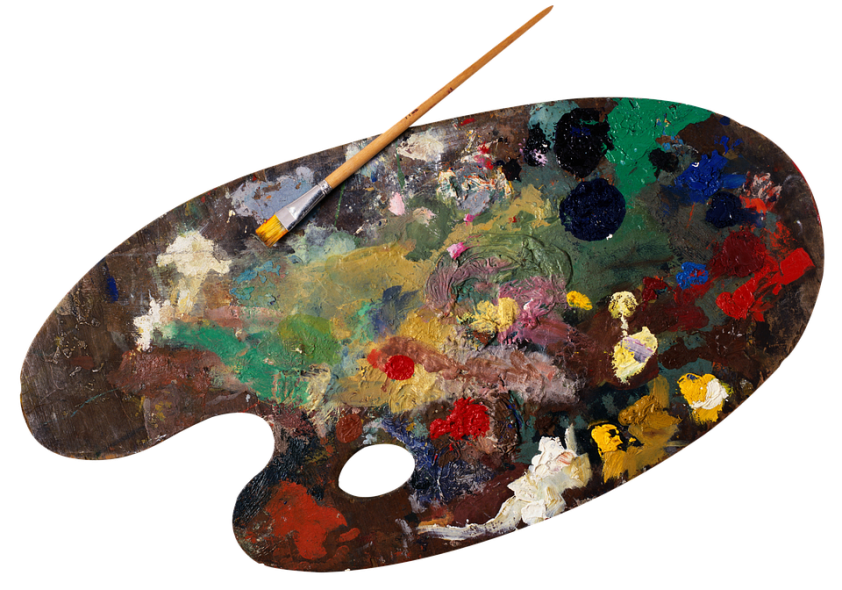 HISTORIA  POLSKI 
PĘDZLEM  I  KREDKĄ.
   Prace uczniów klasy 5 b

     
                               Opracowała Małgorzata Cieśla
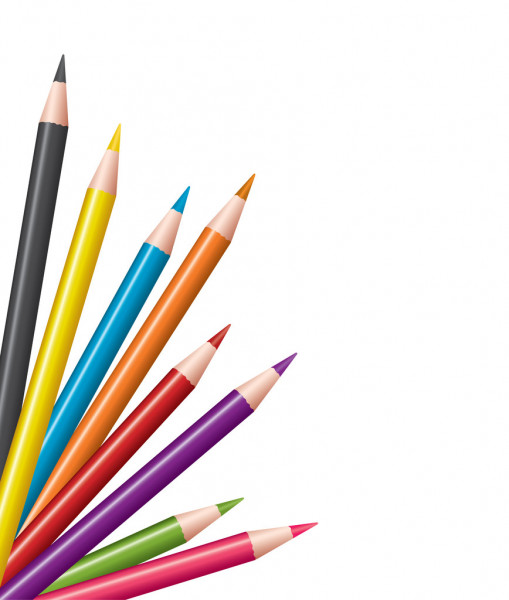 Dziękuję za uwagę.